Open Source Science
Expanding participation, improving reproducibility, and accelerating scientific discovery for societal benefit.
Kevin Murphy
NASA CEOS Chair Team
Agenda Item #28
2021 CEOS Plenary 
Virtual Meeting
1-4 November 2021
Defining Open Science
“We define open science as a collaborative culture enabled by technology that empowers the open sharing of data, information, and knowledge within the scientific community and the wider public to accelerate scientific research and understanding.”
Ramachandran, R., Bugbee, K., & Murphy, K. J. Moving from Open Data to Open Science. Earth and Space Science, Wiley Publication. https://doi.org/10.1029/2020EA001562
2
[Speaker Notes: Let’s define open science before we address open source science!]
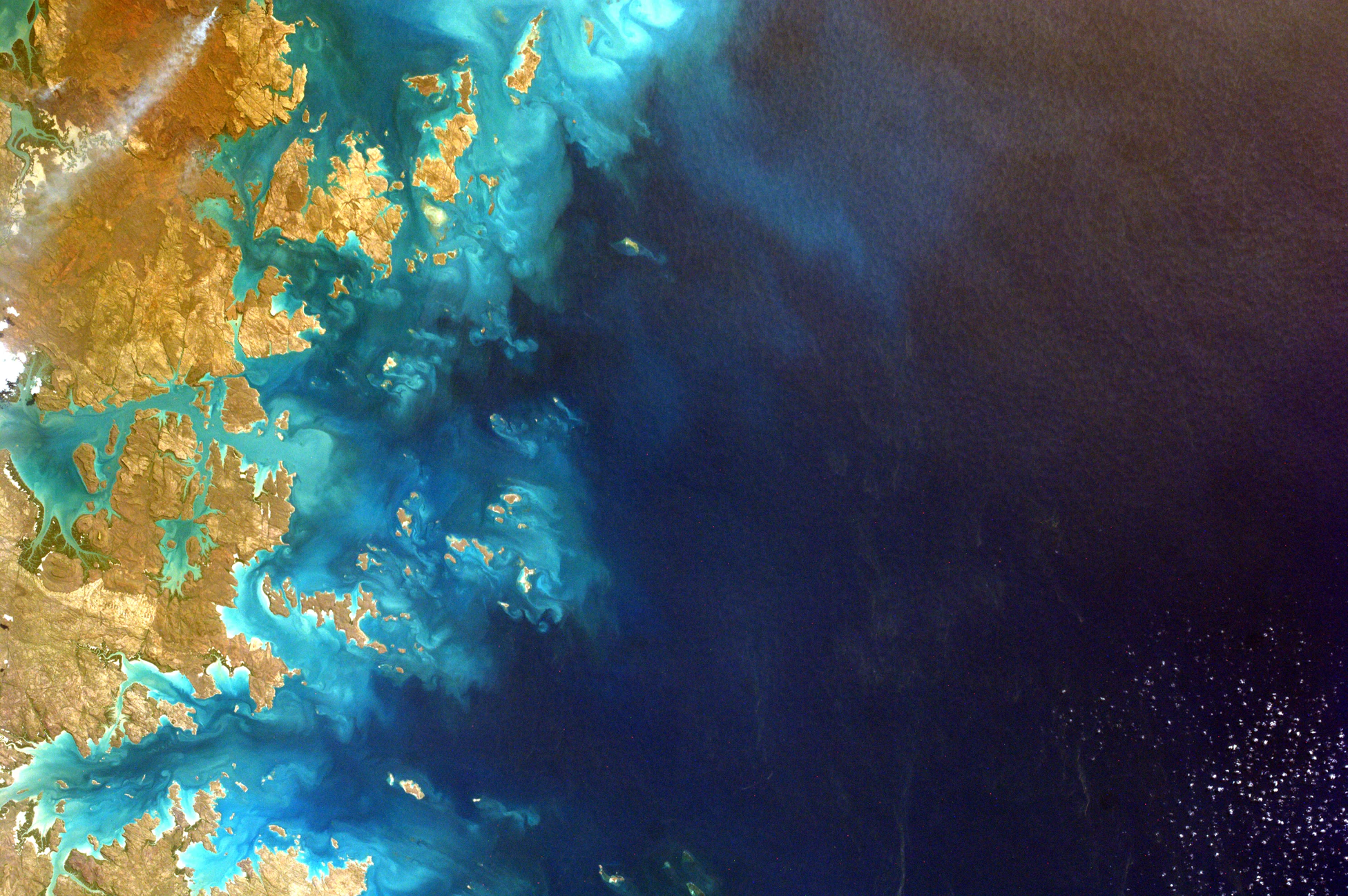 Why “Open-Source” Science?
Builds on concepts from Open Source Software revolution that expanded participation in developing code and applies it to the scientific process to accelerate discovery by openly conducting science from project initiation through implementation.
[Speaker Notes: Open-source Science - Open-source software fundamentally changed how software was shared, radically accelerating AI, impacting science, business, policy, and has an immense societal benefit.  We are applying this transformation to all of science (data, software, documentation and knowledge) to allow for expanded participation in science and accelerate discovery.

Missions scientific development will be open earlier in their lifecycle, starting in Phase B - Allows broader participation earlier to science meetings and applications. 

Open Science is complete access to the entire scientific knowledge process, which includes access to open data, open methodologies, as well as FOSS.

https://unsplash.com/photos/6-jTZysYY_U]
What is Open-Source Science?
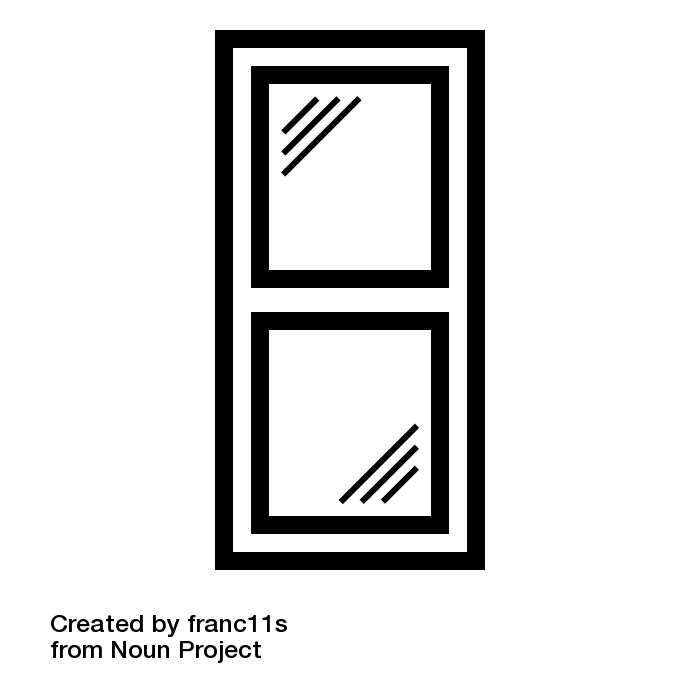 OPEN (TRANSPARENT) SCIENCEscientific results and process should be visible, accessible, and reproducible

OPEN (INCLUSIVE) SCIENCEprocess and participants should welcome participation by and collaboration with diverse people and organizations

OPEN (ACCESSIBLE) SCIENCEdata, tools, software, documentation, publications should be accessible to all (FAIR)

OPEN (REPRODUCIBLE) SCIENCEscientific processes and results should be open such that they are reproducible by members of the community
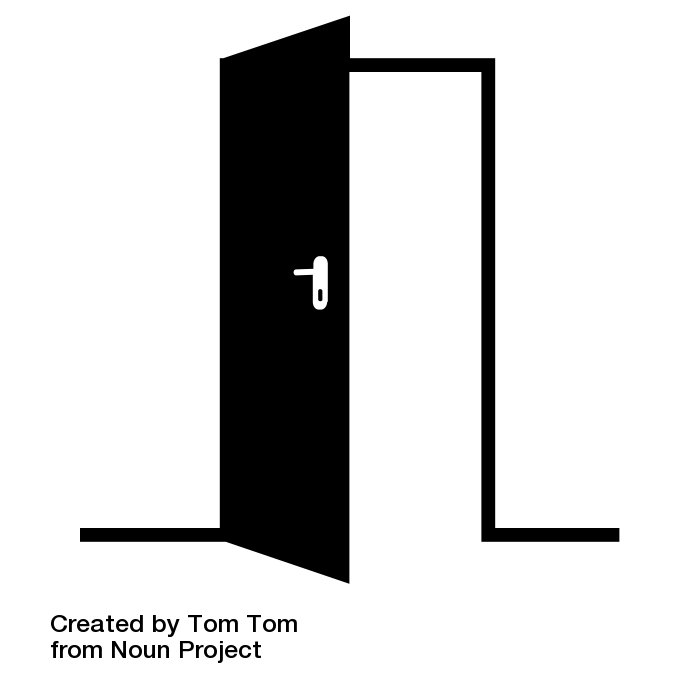 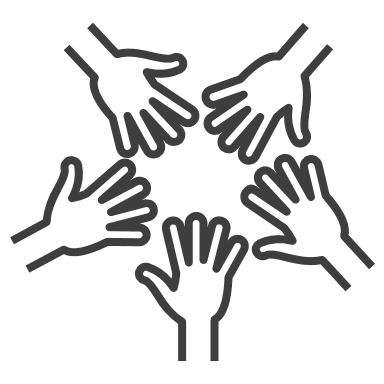 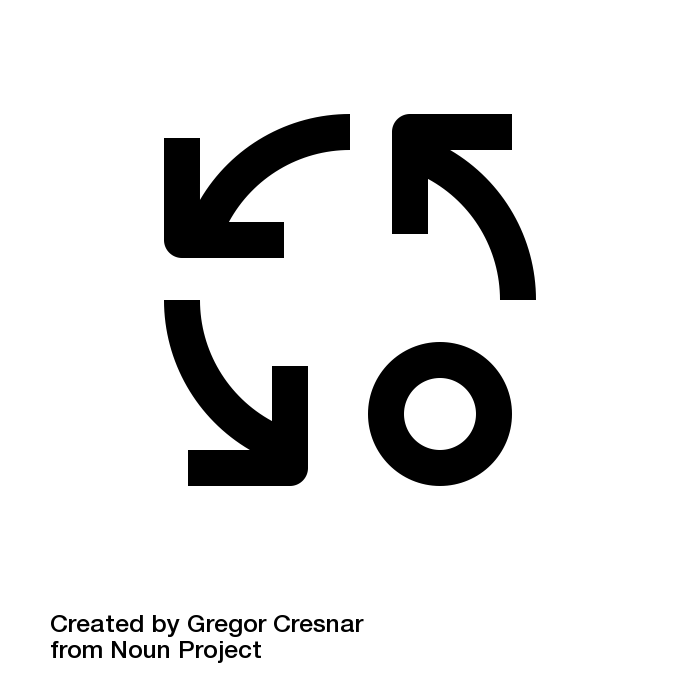 [Speaker Notes: Within the definition of open-source science, there's really two meanings to the word Open. Transparent: both the scientific results and process should be visible, accessible and understandable
Inclusive: the process and participants should welcome participation by and collaboration with diverse people and organizations
Take these two definitions together, that's where we excel.]
Benefits of Open-Source Science
BROADENS PARTICIPATION and FOSTERS GREATER COLLABORATION in scientific investigations by lowering the barriers to entry
INCREASES THE DIVERSITY of those undertaking these investigations
PROMOTES TRANSPARENCY and reproducibility
SHORTENS THE TIME it takes for a new user to find and learn how to use data
INCREASES CITATIONS, media attention, and funding opportunities
ENABLES SCALING of large datasets for societal benefit and improves data systems efficiency
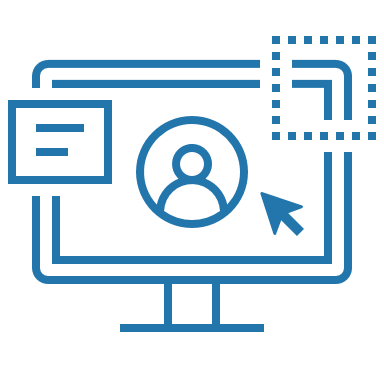 [Speaker Notes: Benefits:
Lowers the threshold for entry into scientific exploration; 
Broadens participation in scientific investigations and increases the diversity of those undertaking these investigations; and 
Increases opportunities for collaboration while promoting scientific innovation, transparency, and reproducibility. 
McKiernan, E. C., et al (2016). Point of view: How open science helps researchers succeed. elife, 5, e16800. DOI: 10.7554/eLife.16800]
Open Source Science: Expanded Use and Trust in the Scientific Process
Enable data access, compute, and analysis to happen side-by-side 

Facilitates broad, collaborative use of Big Data collections

Increase opportunities to use Big Data to address climate change for local issues
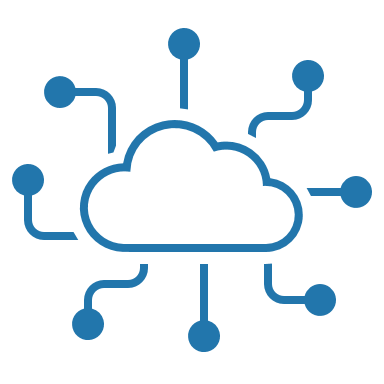 [Speaker Notes: This is especially important given new missions set to launch in the coming years as part of NASA's Earth System Observatory.]
A Continuum of Open-Source Science
“Teaching” culture
Free unlimited data access
Fully documented open software and algorithms
Transparent processes, meetings, workshops
Fully linked data and publications
Open Access Journal publications
Reproducible across platforms
“Closed-Tent” culture
Data access ($$)
Accessible Publications ($$)
Siloed systems
Limited communication
Proprietary Software
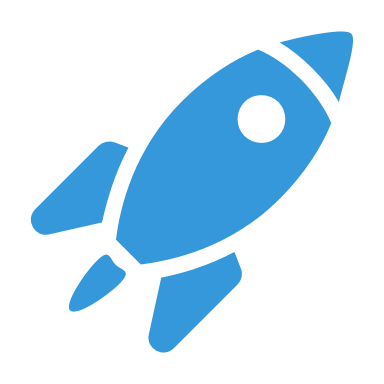 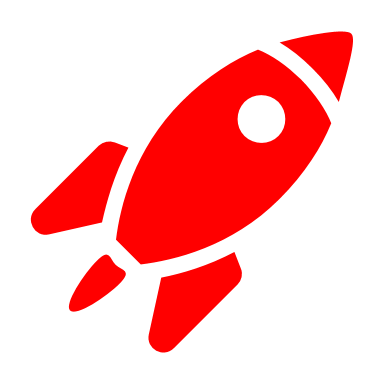 FULLY CLOSED
FULLY OPEN
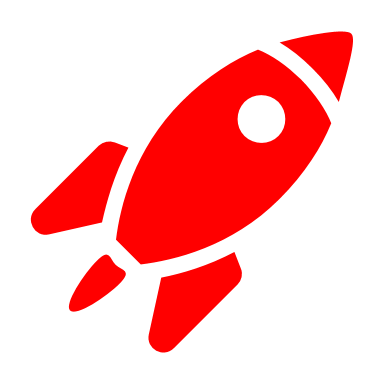 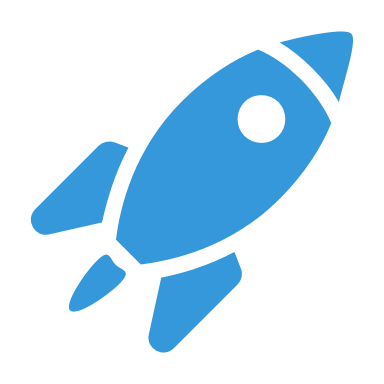 “Open-Tent” culture
Free data access
Open software and algorithms
“Green” Journal publication
Documented processes
Reproducible in specific environments
“Black Box” culture
No public access data
No publications
No insight into processes
No reproducibility
[Speaker Notes: Where are we going: A Continuum of open-source science. 

ESO will move the ball to the right.

Kevin: do not specifically mention where NASA is, just show the continuum]
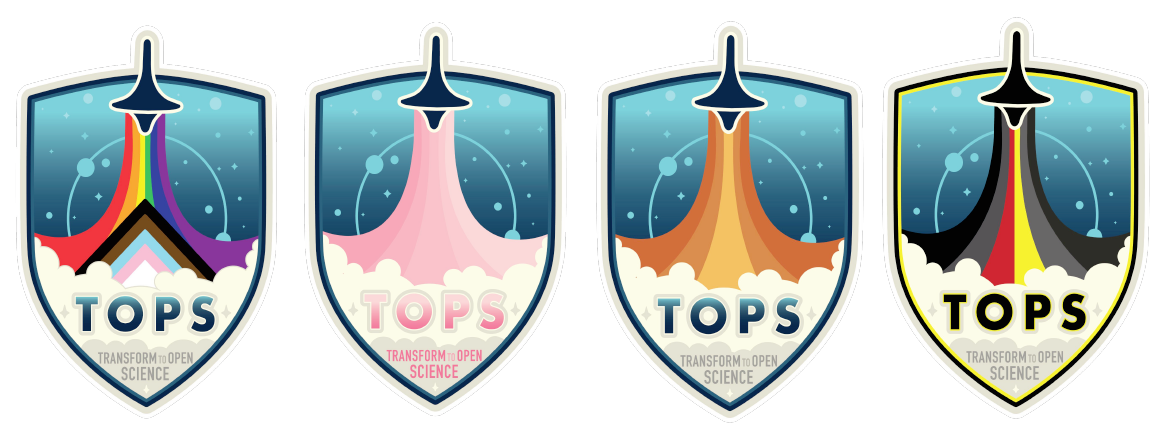 NASA Transform to OPen Science (TOPS)
Transform to OPen Science (TOPS)  is a 5-year effort focused on capacity building, partner engagement, and incentives to help accelerate scientific discovery through open science. 

We are inviting CEOS partner engagement in this effort.
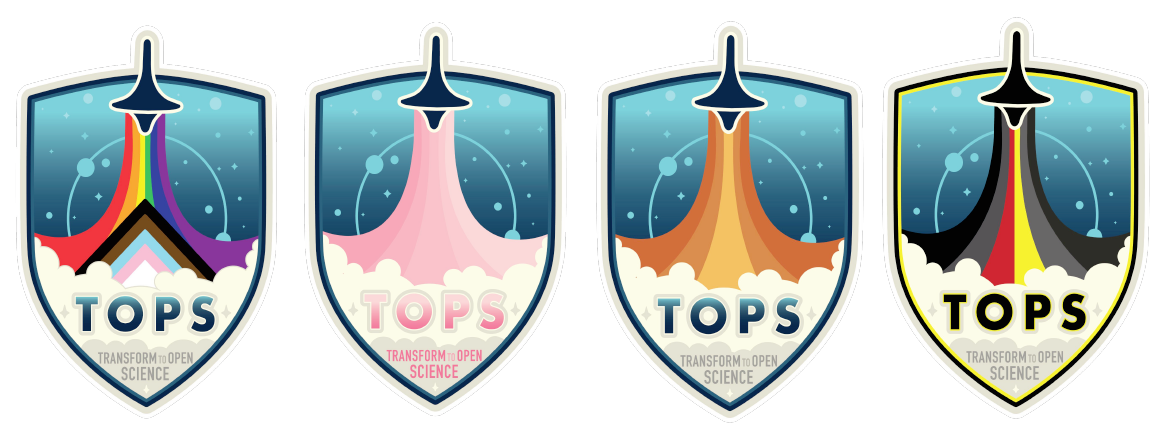 NASA Transform to OPen Science (TOPS)
TOPS Focus Areas
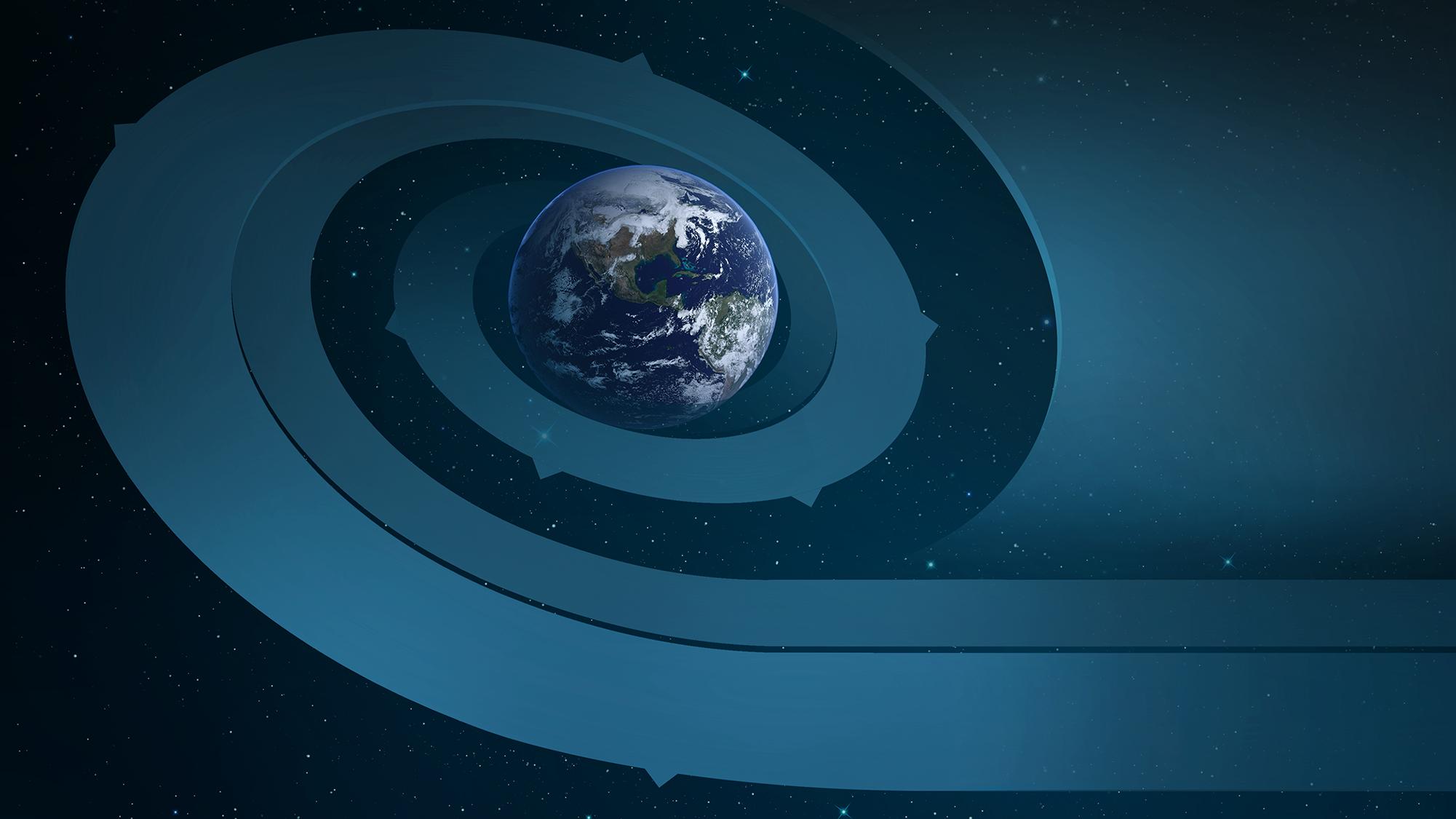 2015
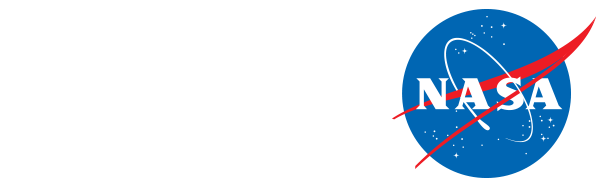 NISTAR, EPIC
CYGNSS (8)
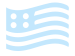 SMAP
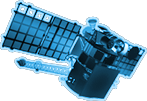 GRACE-FO (2)
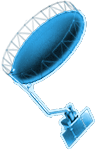 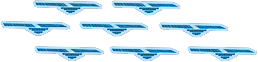 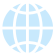 OCO-2
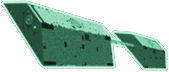 ICESAT-2
2020
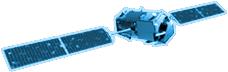 GPM
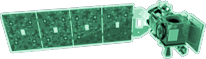 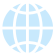 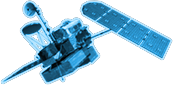 EARTH FLEET
SENTINEL-6
MICHAEL FREILICH
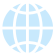 GEDI
LANDSAT 8
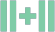 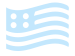 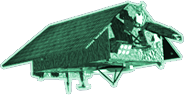 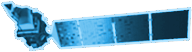 INVEST/CUBESATS
EMIT
TROPICS (6)
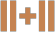 SUOMI NPP
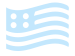 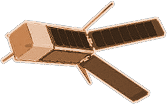 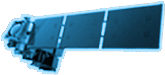 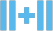 CSIM-FD 2023
HARP 2022
CIRIS 2023
CTIM* 2022
HYTI* 2022
SNOOPI* 2022
NACHOS* 2022
NACHOS2* 2022
ECOSTRESS
2010
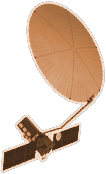 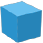 1995
NISAR
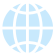 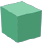 CALIPSO
LANDSAT 7
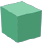 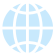 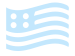 OCO-3
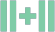 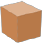 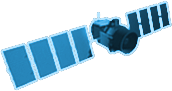 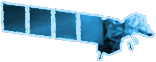 LANDSAT-9
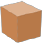 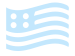 TERRA
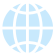 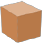 CLOUDSAT
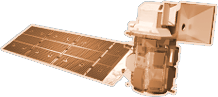 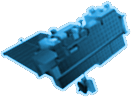 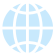 AQUA
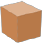 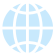 AURA
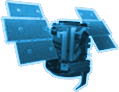 SWOT
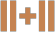 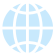 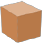 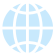 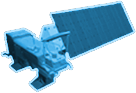 CLARREO-PF
JPSS INSTRUMENTS
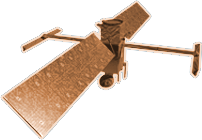 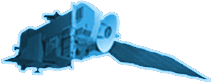 2000
TSIS-1
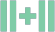 OMPS-LIMB 2022
LIBERA 2027
2005
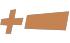 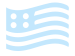 LIS
GEOCARB
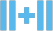 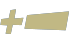 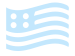 TEMPO
SAGE III
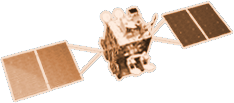 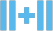 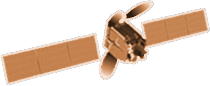 ISS INSTRUMENTS
PREFIRE (2)
MAIA
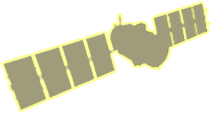 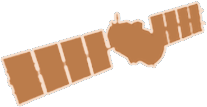 PACE
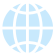 KEY
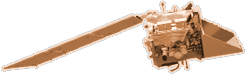 TSIS-2
GLIMR
ESO-1, 2, 3, 4
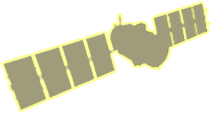 INTERNATIONAL PARTNERS
U.S. PARTNER
ISS INSTRUMENT
JPSS INSTRUMENT
CUBESAT
LAUNCH DATE TBD
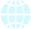 SENTINEL-6B
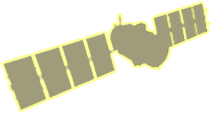 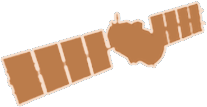 MISSIONS
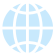 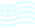 PREFORMULATION
FORMULATION
OPERATING
EXTENDED
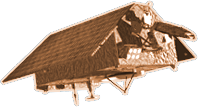 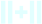 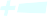 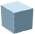 2025
06.23.21
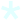 [Speaker Notes: *****Kevin: Mention that many of these missions have international CEOS partners, such as JAXA, ISRO, CNES, DLR*****

For example, new missions set to launch in the coming years will have incredibly high data volumes. 

NISAR which is will generate about 85 terabytes of data a day

The ESO...]
Draft Requirements for Open Source Science Missions
* Projects should release all information with open licenses unless exceptions are granted based on laws or regulations, including classified, ITAR, EAR and CUI restrictions. CSDO evaluates and approves or declines deviation requests by projects for NASA.
11
[Speaker Notes: Open-Source Science Plan will include at a minimum - Data Management Plan, Open Source Software Development Plan, Licenses, Open Scientific Collaboration Plan, Documentation Plans, Attribution Requirements and FAIR plan.]
Open Source Science Data Integration
Multi-Mission Algorithm And Analysis Platform (MAAP)
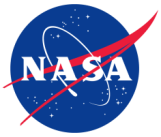 MAAP
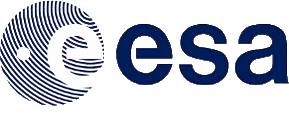 JOINT ACCESS TO DATA AND ALGORITHMS
DATA AND COMPUTING
DATA AND COMPUTING
[Speaker Notes: When data comes down from ESO, scientists use the data for analysis globally. MAAP integrates data from multiple missions operated by different agencies into a consistent data record that can be used by global stakeholders.]
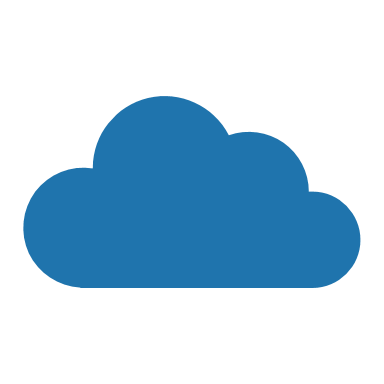 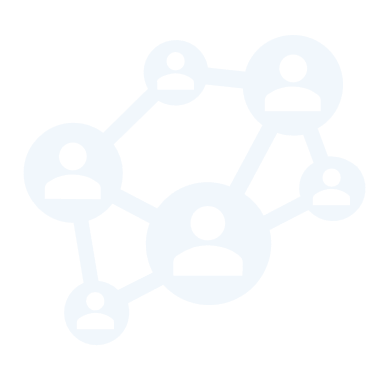 THANK YOU CEOS
QUESTIONS?
Backup Slides
PROGRAM FORMULATION
PROGRAM PRE-FORMULATION
PROGRAM IMPLEMENTATION
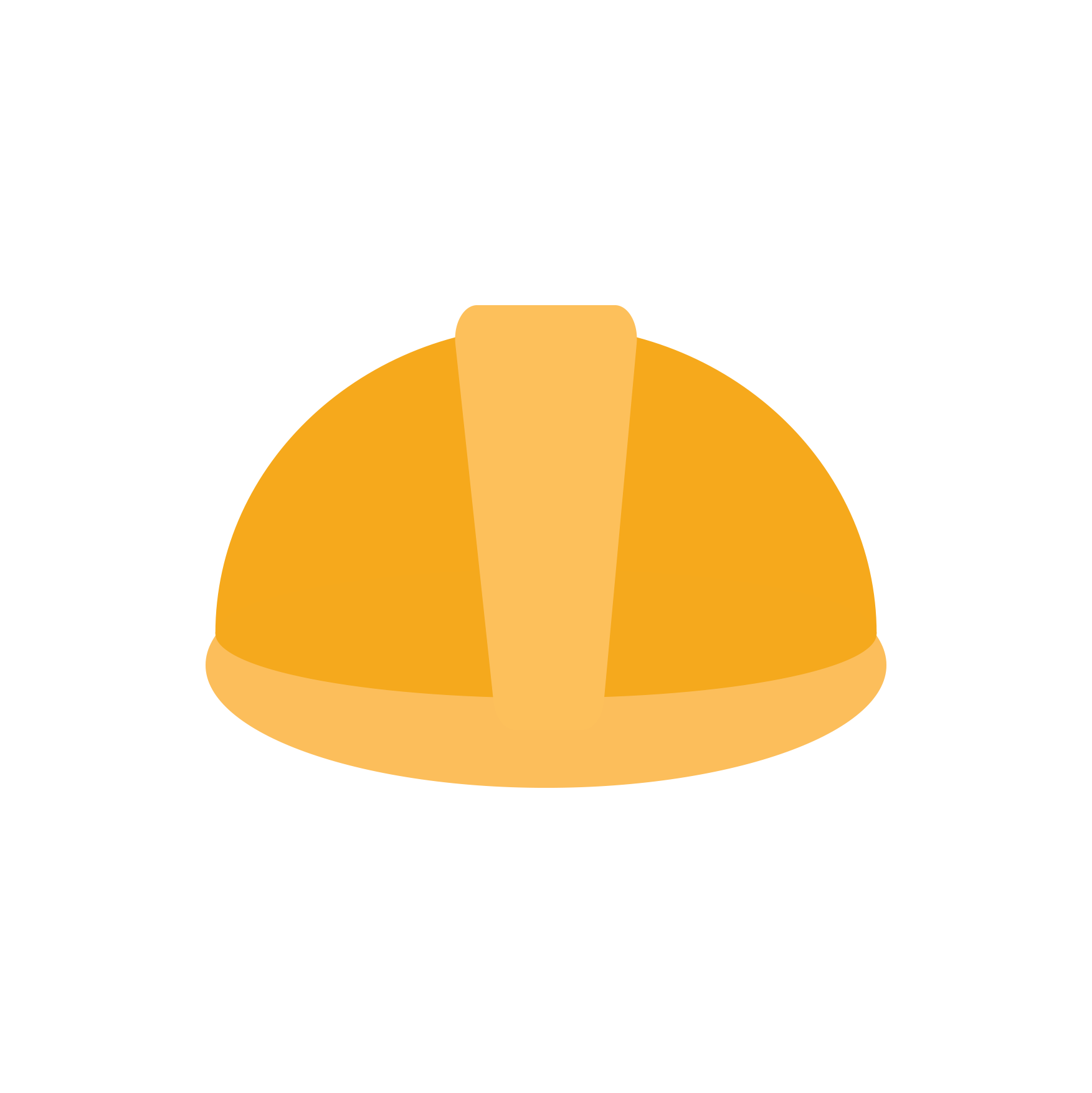 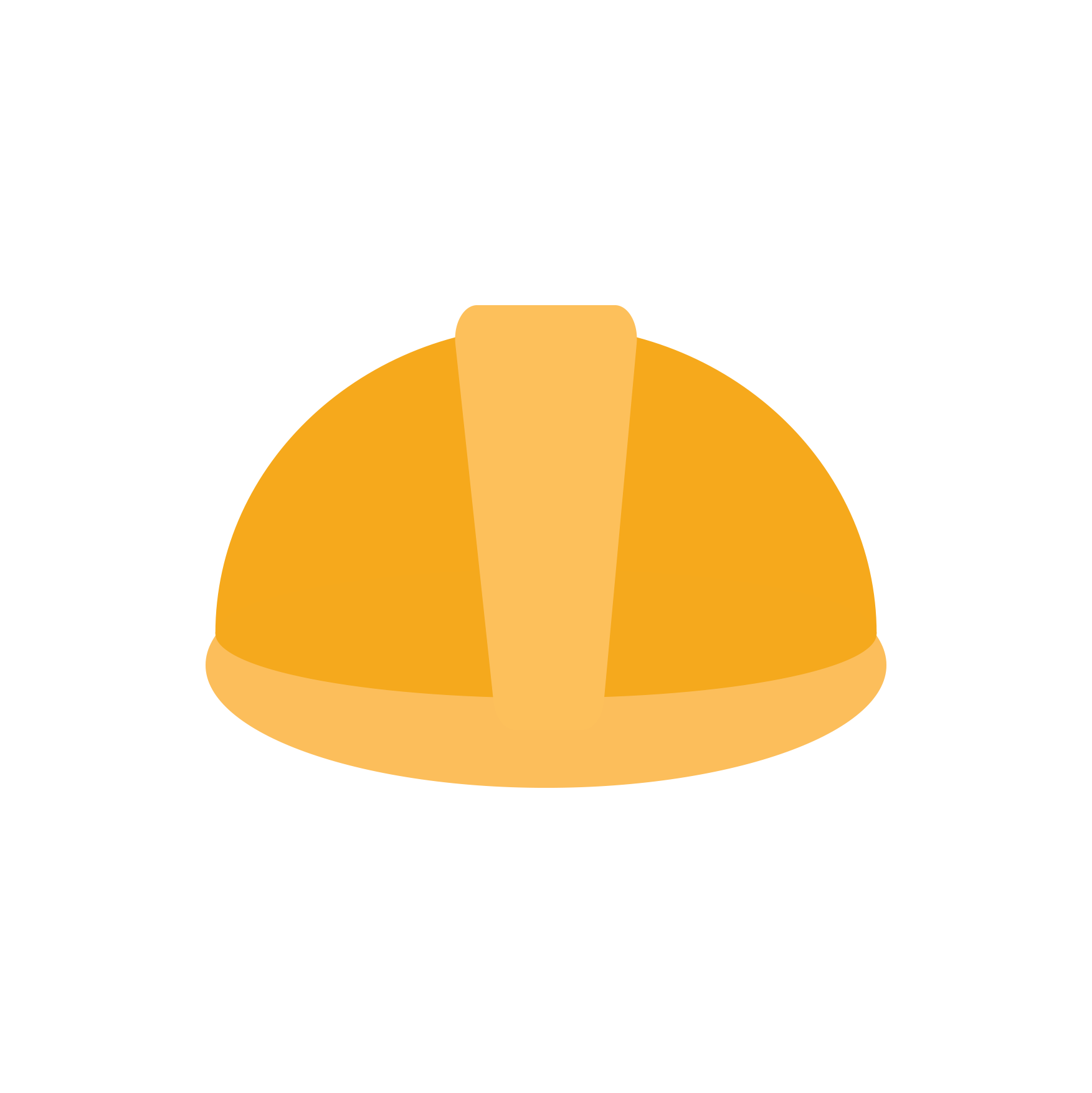 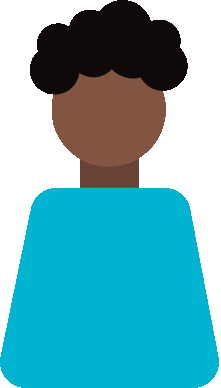 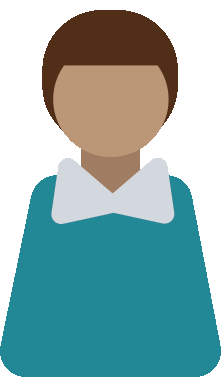 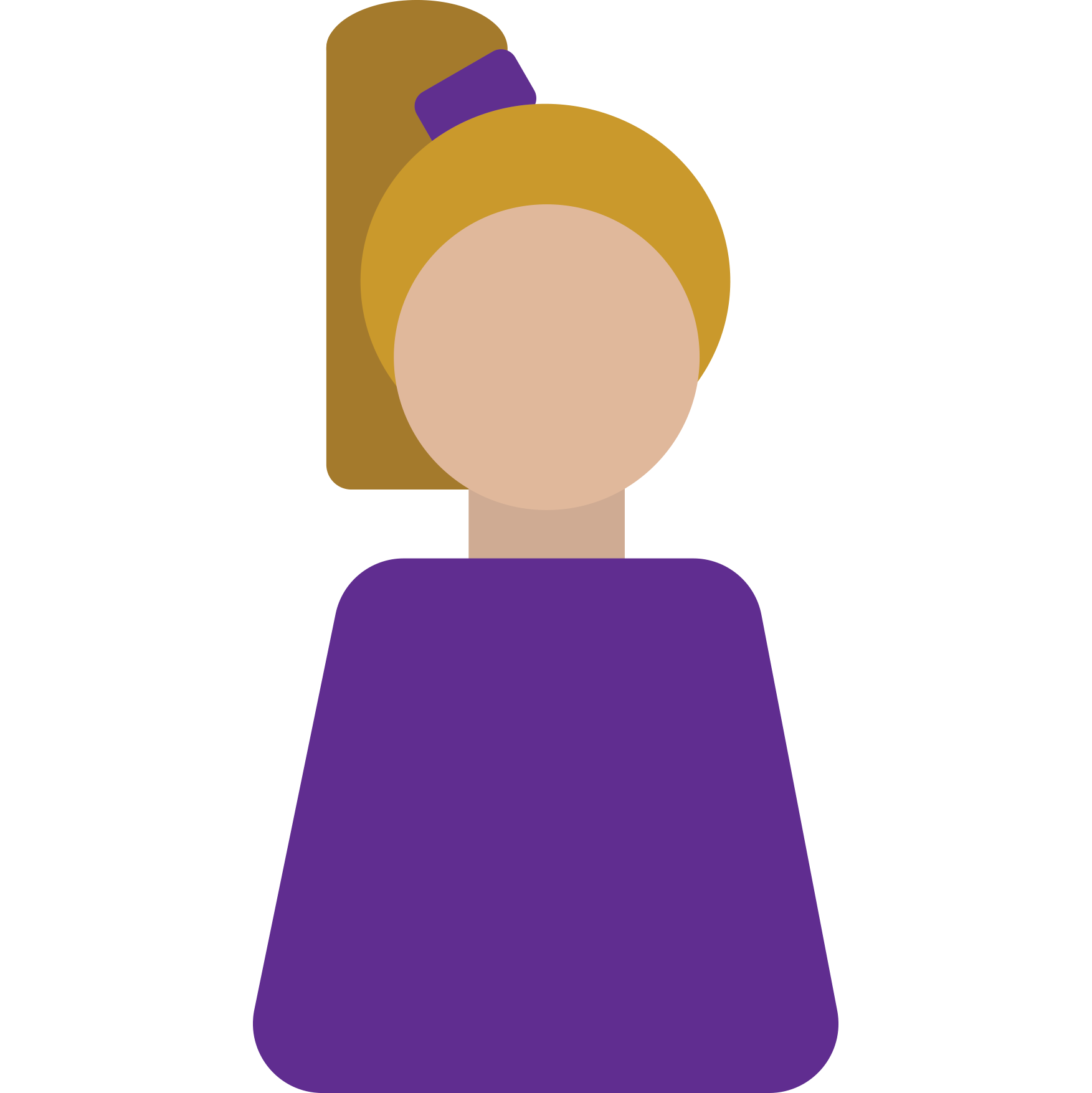 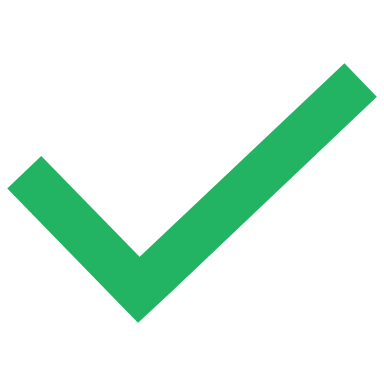 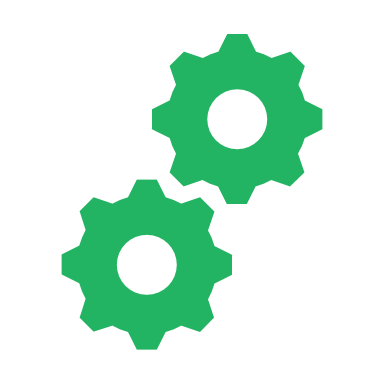 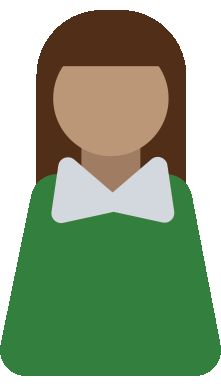 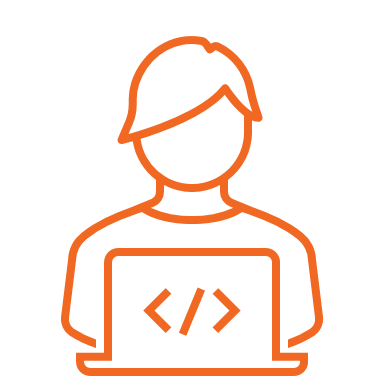 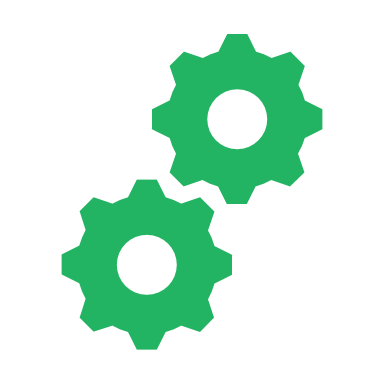 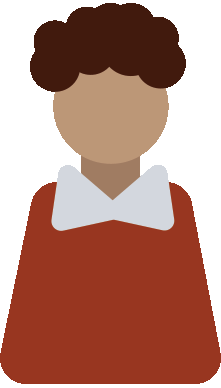 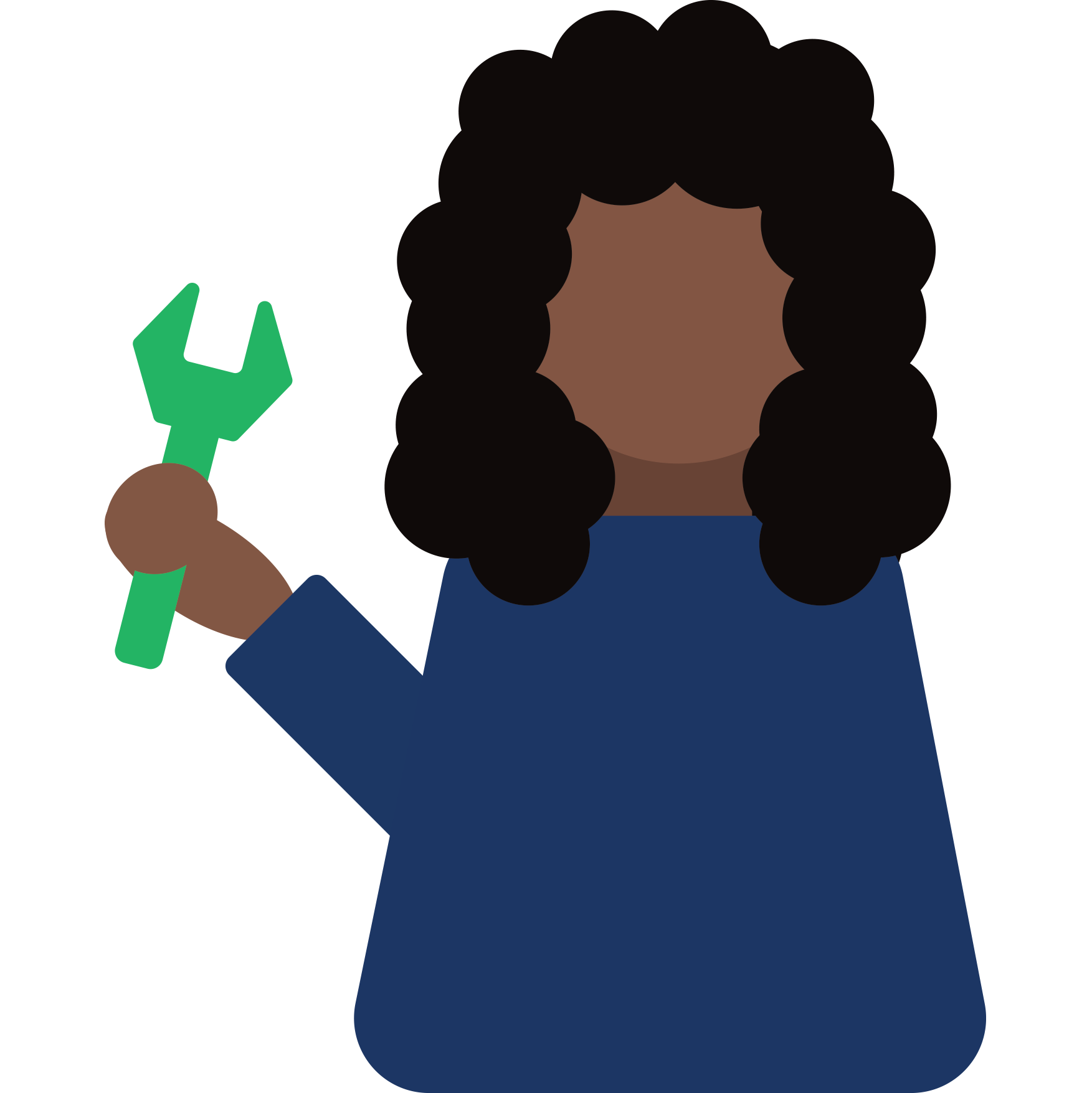 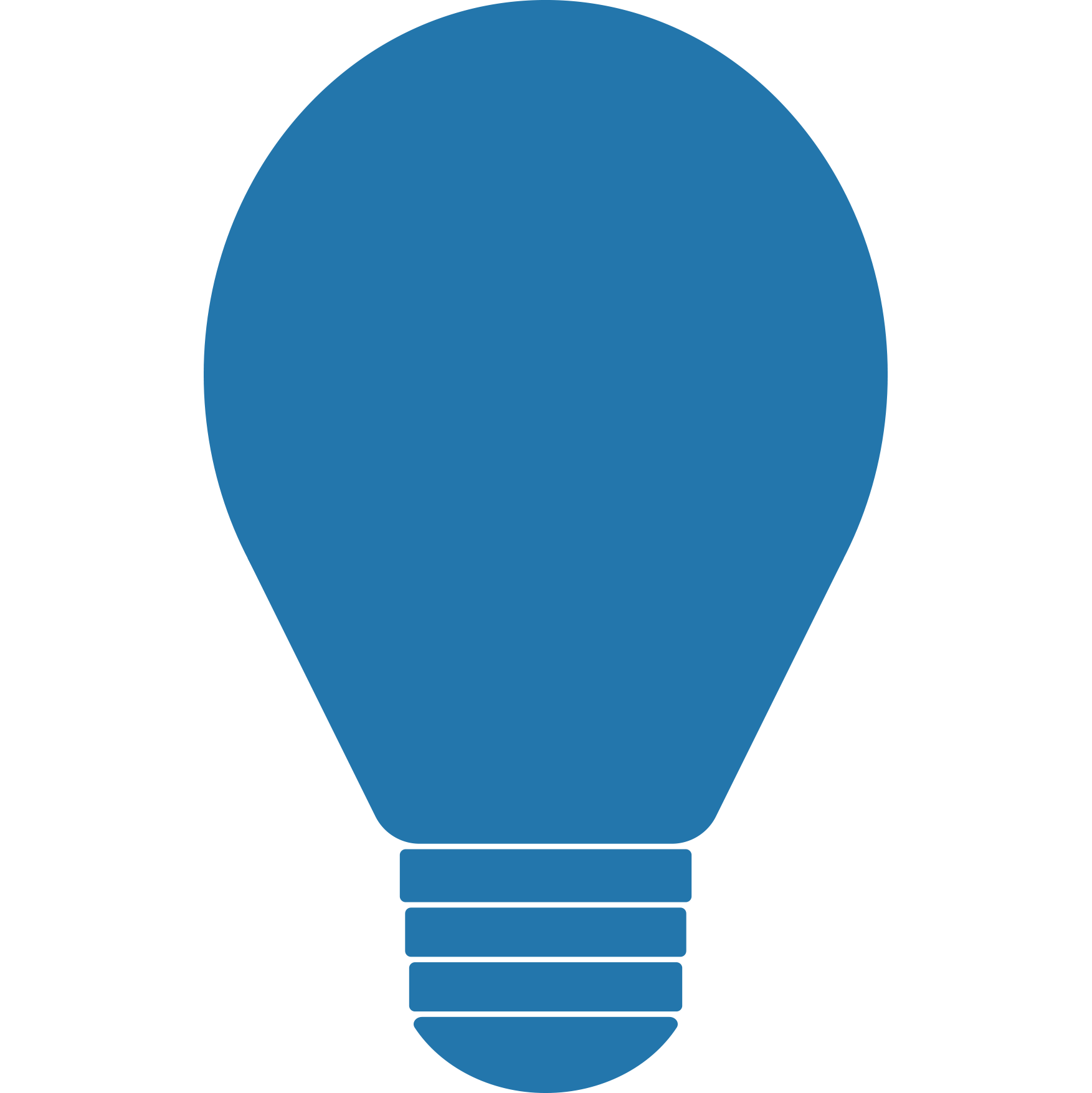 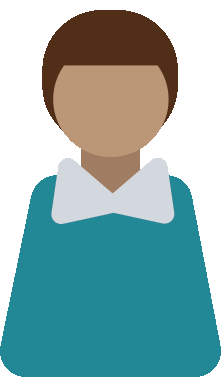 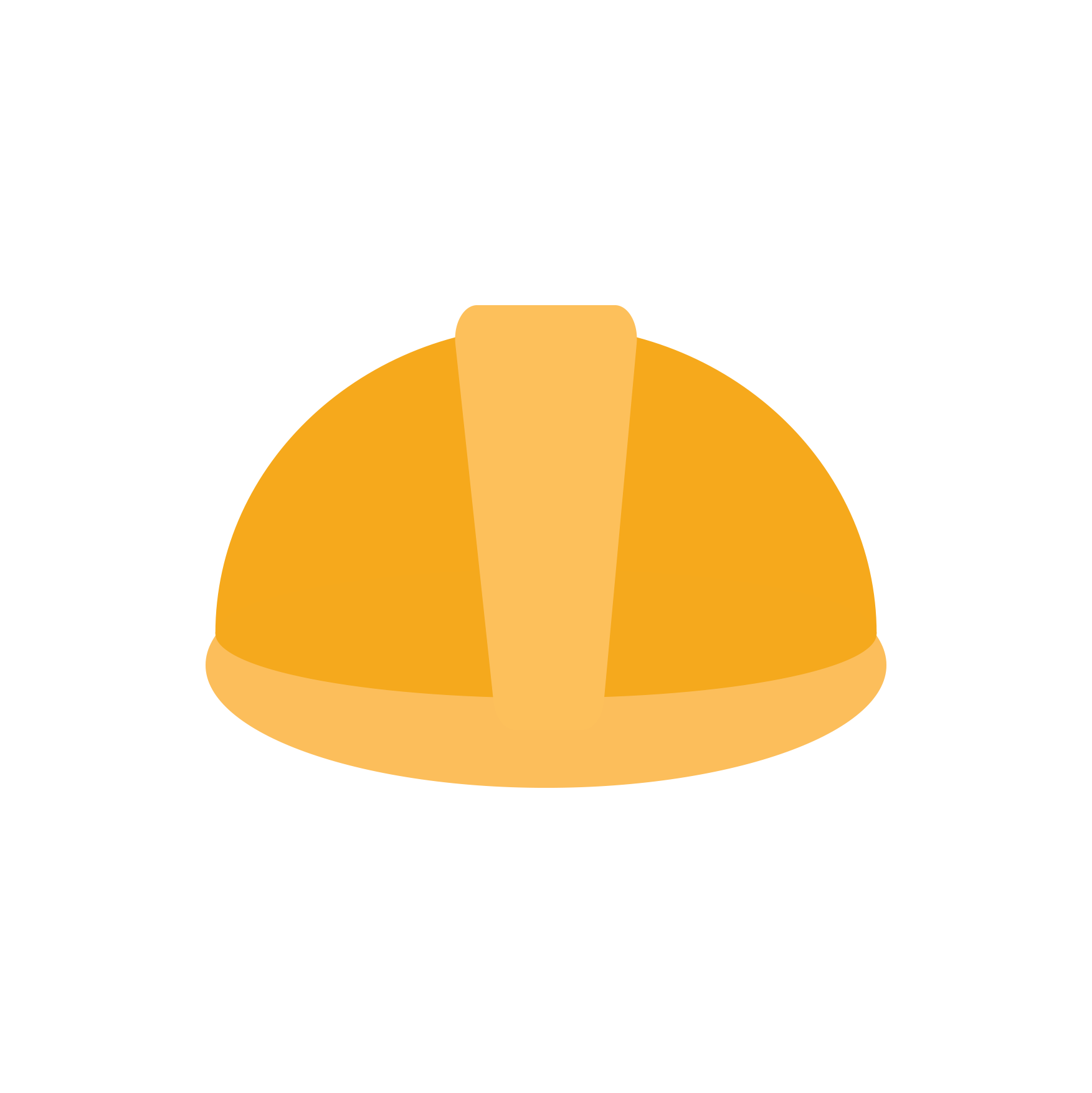 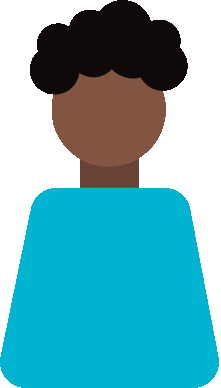 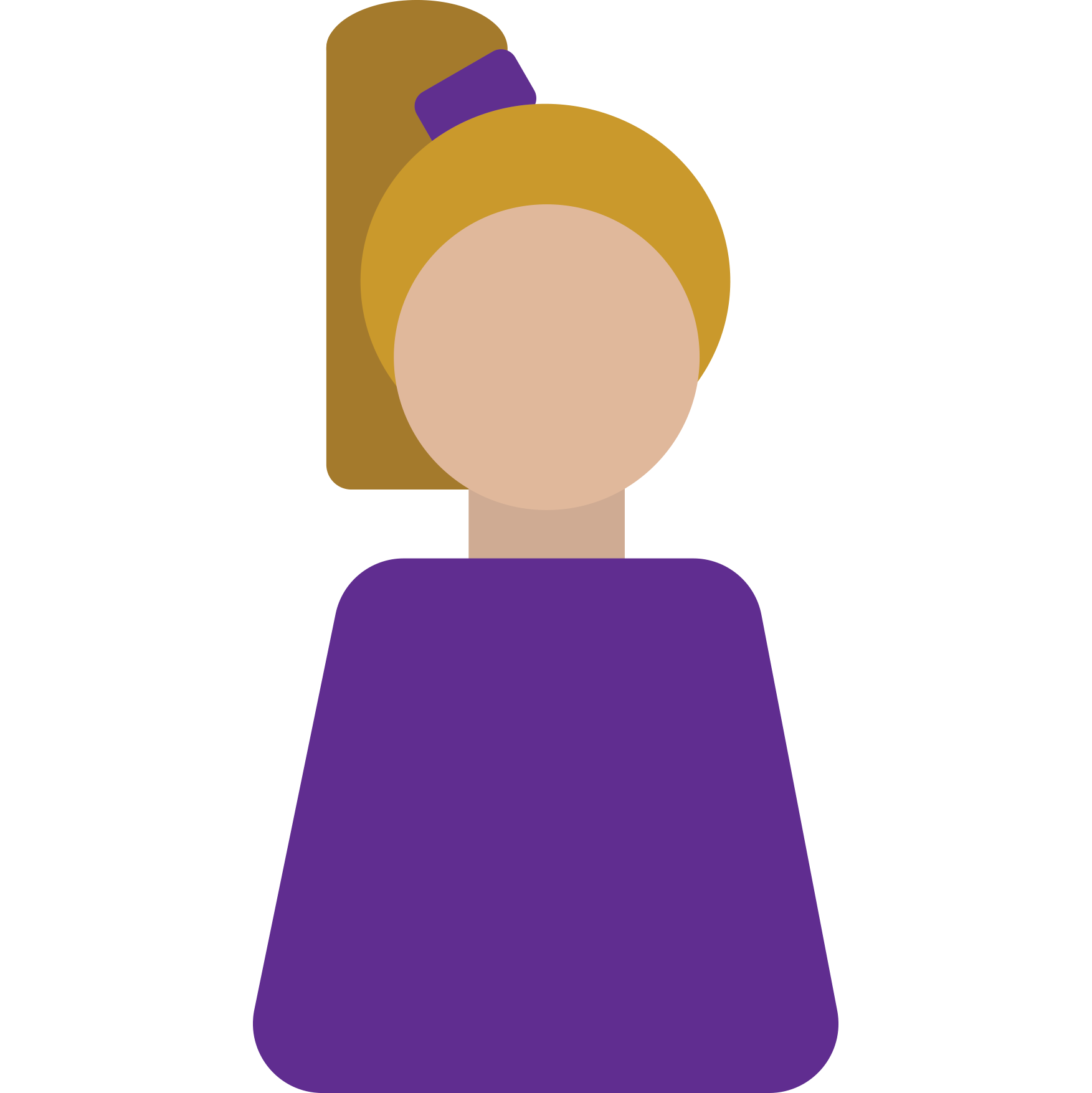 PHASE C: Final Design and Fabrication
PHASE D: System Assembly, Integration and Test, Launch
PHASE E: Operations and Sustainment
PHASE F: Closeout
PHASE A: Concept and Technology Development
PHASE B: Preliminary Design and Technology Completion
PRE-PHASE A: Concept Studies
Open Source Science Starts Here
[Speaker Notes: Mission phases slidesee: https://www.nasa.gov/seh/3-project-life-cycle 
Making things open earlier in the life cycle of the missions. Getting decision-makers involved at the design phase Earlier stages are critical to scientific process
So when the mission launches there's more community]